www.pwc.rs
Digitalization of VAT Process
Serbian Digital Environment – VAT Challenges
CEE IFA Conference
27 – 28 September 2018
Jovana Stojanovic
Senior Indirect Tax Manager
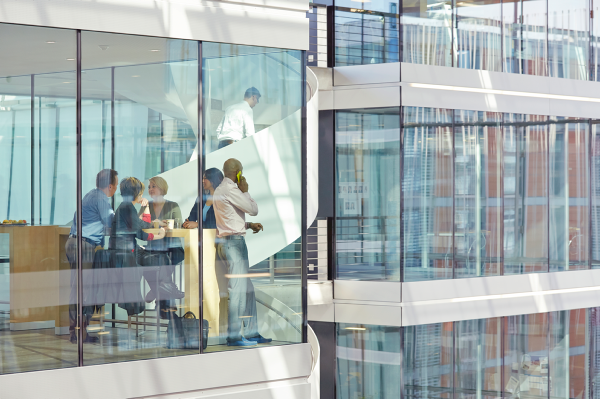 Digital Transformation and Serbian Agenda
On the Waves of New Digital Economy
New digital era: 
trends and dynamics
Digitalization – key priority of Serbian Government
Serbian Agenda
%
Tax policy challenges: flexibility vs certainty and clarity
So far…
3
Facts and FiguresIndividuals
73.4%
Purpose:
Information on goods and services – 76.8%; 
Viewing video content – 76.3%
Social networks (Facebook, Twitter) – 70.3%
of adults use Internet:
30.9% 	of Internet users purchased/ordered goods or services on-line:
55.5% - clothes, sporting goods (majority from domestic suppliers);
55.4% - for less than EUR 50 vs 0.7% - for more than EUR 1,000.
 92.6%	of inhabitants use mobile phone 
(77.6% of Internet population uses smart phones)
21.3%	of Internet population uses cloud services for file storage.
*Source: Use of ICT in the Republic of Serbia, 2018 Report, Statistical Bureau of the Republic of Serbia
4
Facts and FiguresCompanies
99.3%	uses Internet;
76.5%	(classified as big) employs  ICT specialists;
75.4%	with mobile Internet connection;
82.6%	has its Web-site;
26.3%	received orders via Internet;
39.7%	uses Social networks for business purposes;
15.5%	uses cloud services;
<5%	(in average, for all industries) used 3D printing;
95.9%	still issues hard-copy invoices.
*Source: Use of ICT in the Republic of Serbia, 2018 Report, Statistical Bureau of the Republic of Serbia
5
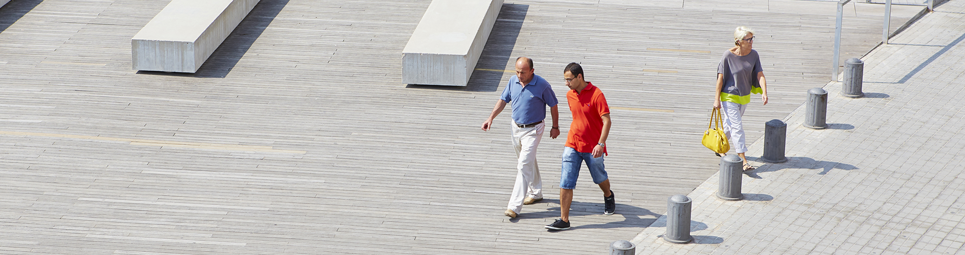 VAT Challenges
Areas of Concern
Increase of number of small consignments vs reduction of VAT revenue;
Serbia: 
VAT rules – no threshold; 
Practice – often the same rule applies as for customs duty (exemption for EUR <50).
Importation of 
low-value goods
Application of destination principle to services and intangibles
Difficulties in identifying jurisdiction of consumption;
Serbia: limited harmonization with the EU achieved so far.
VAT 
treatment of new technology solutions
Often inconsistent solutions among territories;
Lack of appropriate legal framework.
7
Simple Sale vs Complex VAT Compliance
Complex compliance “matrix” for cross-border seller
Identification of the sales market
Recognizing the status of the customer
Party liable to comply
Defining the scope of supply and applicable rates
Confirm registration requirements
Complying with local rules (e.g. invoicing, submission of returns, keeping records)
8
Q&A - Thank You!
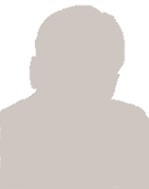 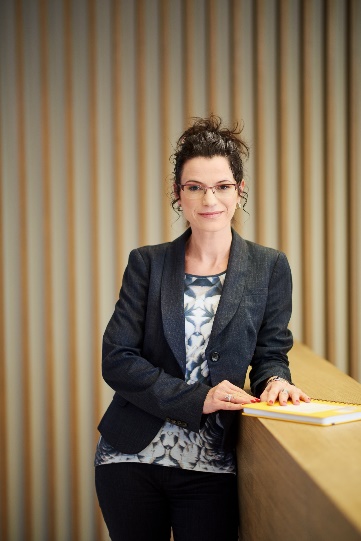 PricewaterhouseCoopers
Consulting

Omladinskih brigada 88a
Belgrade, Serbia

T:	+381 (11)3302 100
M:	+381 (64)8203824
jovana.stojanovic@pwc.com



Jovana Stojanović
Senior Manager, Indirect Tax
9